BHP
Czynniki w środowisku pracy
Podział
• Czynniki niebezpieczne• Czynniki szkodliwe• Czynniki uciążliwe
Każdy z wymienionych wyżej rodzajów czynników charakteryzuje się innym stopniem oddziaływania na pracowników, różne mogą też być jego konsekwencje. Niemniej jednak należy pamiętać, iż zasady określania charakterystyk czynników powodują, że czynnik, który w danej chwili jest jedynie uciążliwy – przekształcić się może w czynnik szkodliwy, ten zaś – w czynnik o charakterze niebezpiecznym.
Definicje
Czynnikiem niebezpiecznym jest czynnik, który może prowadzić do powstania u pracującego urazu (wypadku przy pracy).
Czynnikiem szkodliwym jest czynnik, którego oddziaływanie na pracującego może prowadzić lub prowadzi do schorzenia, traktowanego jako choroba zawodowa.
Czynnik uciążliwy to czynnik, którego oddziaływanie na pracownika może być przyczyną złego samopoczucia lub nadmiernego zmęczenia, które nie prowadzi jednak do trwałego pogorszenia stanu zdrowia. Może on jednak prowadzić do dłuższej nieobecności pracownika z powodu choroby i obniżenia wydajności.
Czynniki niebezpieczne
zagrożenia elementami ruchomymi i luźnymi,
zagrożenia elementami ostrymi i wystającymi,
zagrożenia związane z przemieszczaniem się ludzi,
zagrożenia porażeniem prądem elektrycznym,
zagrożenia poparzeniem,
zagrożenia pożarem lub/i wybuchem.
Czynniki szkodliwe - fizyczne
hałas (ustalony i nieustalony, hałas infradźwiękowy, hałas ultradźwiękowy),
mikroklimat (zimny, gorący),
promieniowanie optyczne (widzialne, podczerwone i ultrafioletowe),
promieniowanie jonizujące,
promieniowanie laserowe,
pole elektromagnetyczne (niskiej i wysokiej częstotliwości),
pole elektrostatyczne,
pyły przemysłowe,
wibracja (ogólna i oddziałująca na organizm człowieka przez kończyny górne).
Czynniki szkodliwe - chemiczne
podział w zależności od działania na organizm ludzki
substancje toksyczne,
substancje drażniące,
substancje uczulające,
substancje rakotwórcze,
substancje mutagenne,
substancje upośledzające układ rozrodczy,
podział w zależności od sposobu wchłaniania
przez drogi oddechowe,
przez skórę i błony śluzowe,
przez przewód pokarmowy.
Czynniki szkodliwe - biologiczne
mikroorganizmy roślinne i zwierzęce (bakterie, wirusy, grzyby, pierwotniaki) i wytwarzane przez nie toksyny i alergeny,
makroorganizmy roślinne i zwierzęce.
Czynniki niebezpieczne - mechaniczne
Czynniki mechaniczne stanowią najszerszą grupę czynników występujących w środowisku pracy o charakterze niebezpiecznym. Zapobieganie zagrożeniom wywoływanym przez czynniki mechaniczne odbywać się może w dwojaki sposób:
Na etapie projektowania danego urządzenia czy maszyny – poprzez konstrukcyjne wyeliminowanie czynnika (np. ostrych krawędzi), lub też zminimalizowanie prawdopodobieństwa wystąpienia sytuacji, w której dojść może do wypadku,
Poprzez ograniczanie (całkowite bądź częściowe) obecności pracownika w obszarze zagrożonym, lub też poprzez minimalizację prawdopodobieństwa zetknięcia się pracownika z czynnikiem o charakterze niebezpiecznym (np. automatyczne blokowanie wejścia od pomieszczenia, w którym zachodzi niebezpieczny proces, stosowanie przegród ograniczających dostęp pracownika do przetwarzanego materiału).
Czynniki niebezpieczne - wysokość
Za prace na wysokości uważa się prace wykonywane co najmniej 1 metr od poziomu podłogi lub ziemi. Przejścia oraz dojścia do takich stanowisk pracy powinny zabezpieczać osoby wykonujące   prace przed upadkiem specjalną balustradą. Do elementów, które wymagają zabezpieczenia należą:• Otwory w stropach, na których prowadzone są roboty lub do których możliwy jest dostęp ludzi,• Otwory w ścianach zewnętrznych obiektu budowlanego, stropach lub inne, których dolna krawędź znajduje się poniżej 1,1 m  od poziomu stropu lub pomostu,• Otwory pozostawione w czasie wykonywania robót w ścianach, w szczególności otwory na drzwi, balkony, szyby dźwigów.
Powyższe elementy powinny zostać zabezpieczone balustradą, składającą się z deski krawężnikowej o wysokości 15 cm i poręczy ochronnej umieszczonej na wysokości 1,1 m. Wolna przestrzeń pomiędzy deską krawężnikową a poręczą powinna zostać wypełniona w sposób zabezpieczający pracowników przed upadkiem
Czynniki niebezpieczne - prąd
Czynnik ten stanowić może przyczynę wypadków nie tylko o charakterze porażenia, lecz także innych wypadków, związanych m.in. z upadkiem z wysokości, prowadzącym do śmierci. Z tego względu starania mające na celu minimalizację występowania czynnika posiada istotne znaczenie w przypadku prac o charakterze budowlanym.W tych przypadkach wyróżnić można wiele metod zapobiegania, z których większość koncentruje się na zastosowaniu odpowiednich środków technicznych w postaci obudów, osłon, zagrodzeń bądź też przeszkód uniemożliwiających pracownikom przebywanie lub kontakt z obszarem zagrożenia. Niemniej jednak należy pamiętać, że w ponad 70% wypadków, w których przyczyną jest działanie prądu, powodem zdarzenia jest nieodpowiednie zachowanie się osoby obsługującej bądź przebywającej w otoczeniu urządzenia elektrycznego.
Czynniki niebezpieczne - prąd
Koszty minimalizacji ryzyka związanego z działaniem prądu elektrycznego są bardzo zróżnicowane w zależności od skali i typu działań prowadzonych przez przedsiębiorcę. 
W/g aktualnie obowiązującej Polskiej Normy, napięcia bezpieczne to takie napięcia, których wartości są mniejsze niż wymienione w normie i w znacznym stopniu zależą od warunków środowiskowych przebywania człowieka oraz od rodzaju napięcia.
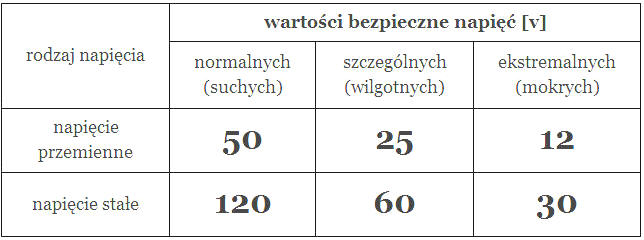 Czynniki szkodliwe - hałas
Nieprzyjemne narażenie słuchowe wywołane drganiami akustycznymi, niepożądane w danym miejscu, czasie i warunkach. W zależności od częstotliwości drgań akustycznych rozróżnia się hałas słyszalny i niesłyszalny. Potocznie za hałas uważa się drgania akustyczne zakresu słyszalnego  w zakresie16Hz – 16000Hz. Poniżej dolnej granicy hałasu słyszalnego tj. poniżej 16Hz występuje hałas infradźwiękowy od 2Hz – 50Hz i powyżej górnej granicy hałasu słyszalnego tj. powyżej 16000Hz występuje hałas ultradźwiękowy.
Hałas słyszalny
W pracy zawodowej można wyróżnić trzy rodzaje hałasu słyszalnego:
Hałas ustalony, którego wielkość natężenia w ciągu jednej zmiany roboczej jest stała lub zmienia się nie więcej niż 5 dB.
Hałas nieustalony – wielkość natężenia w ciągu jednej zmiany roboczej jest zmienna, a różnice w natężeniu są większe niż 5 dB.
Hałas impulsowy zwany uderzeniowym – składa się z jednego, kilku lub całej serii impulsów dźwiękowych, z których każdy trwa mniej niż 0,2 sekundy charakteryzujących się gwałtownym spadkiem poziomu ciśnienia akustycznego.
Hałas o stosunkowo niewielkiej intensywności 75 – 85 dB, działający przez dłuższy czas – kilka, kilkanaście lat – może być przyczyną trwałego uszkodzenia słuchu, jak również powstania i rozwinięcia się w organizmie chorób o podłożu nerwicowym. Narządem krytycznym dla hałasu jest ucho wewnętrzne (a dokładnie jego część słuchowa zwana ślimakiem), zaś efektem działania — postępujący niedosłuch odbiorczy. Hałas jako czynnik stresowy wywołuje również tzw. skutki pozasłuchowe. W szczególności może oddziaływać na:
układ krążenia (sprzyja rozwojowi nadciśnienia tętniczego, może powodowa tachykardię),
układ pokarmowy (sprzyja rozwojowi choroby wrzodowej),
układ nerwowy (zespoły nerwicowe),
układ hormonalny (ilościowe zmiany hormonów),
psychikę.
Hałas
Źródłem hałasu w środowisku pracy są maszyny, narzędzia, urządzenia i procesy technologiczne.
Uszkodzenie słuchu może być spowodowane bądź jednorazową ekspozycją na hałas o bardzo wysokim poziomie ciśnienia akustycznego (eksplozja, wystrzał broni palnej), co nazywane jest urazem akustycznym, bądź — co w środowisku pracy jest znacznie częstsze — wieloletnim narażeniem na hałas o stosunkowo umiarkowanym poziomie, takie uszkodzenie słuchu określane jest jako uszkodzenie słuchu spowodowane hałasem.
Uszkodzenie słuchu spowodowane wieloletnią ekspozycją na hałas przemysłowy jest z reguły uszkodzeniem obuusznym i symetrycznym (jakkolwiek w ostrym urazie akustycznym, np. po wystrzałach z broni palnej ubytek słuchu w obu uszach może być różny).
W Polsce za kryterium rozpoznania choroby zawodowej przyjęto występowanie u osób długotrwale zawodowo narażonych na hałas (powyżej 10 lat) uszkodzenie słuchu przewyższające w uchu lepiej słyszącym wartość 45 dB poziomu słuchu.
Ograniczenie ekspozycji na hałas
1) metody techniczne tłumienia hałasu, do których należą:
odpowiednia konstrukcja narzędzi, maszyn i urządzeń,
odpowiednia konserwacja narzędzi, maszyn i urządzeń w trakcie ich używania,
techniczne wyciszanie narzędzi, maszyn i urządzeń,
odpowiednie rozwiązanie antyakustyczne wnętrz środowiska pracy (hale przemysłowe, kabiny dźwiękochłonne) i środowiska zamieszkania.
W przypadku braku możliwości zmniejszenia poziomu hałasu metodami technicznymi konieczne jest zastosowanie indywidualnych ochronników słuchu, zmniejszających istotnie wielkość energii akustycznej, docierającej do ucha.
Ograniczenie ekspozycji na hałas
2) przedsięwzięcia organizacyjno-administracyjne.
Ograniczenie zagrożenia hałasem metodami organizacyjno-administracyjnymi obejmuje odpowiednią organizację czasu pracy, prowadzącą do obniżenia średnich (równoważnych) poziomów ciśnienia akustycznego w przeliczeniu na zmianę robo­czą. W przypadku stanowisk ruchomych może to być:
skrócenie do minimum niezbędnego ze względów technologicznych, efektywnego czasu narażenia na wysokie poziomy ciśnienia akustycznego, występujące w oto­czeniu urządzeń i maszyn przemysłowych, np. w przypadku stanowisk operatorów sprężarek — skrócenie czasu przebywania w ich bezpośrednim sąsiedztwie;
dublowanie i rotacja pracowników;
wydzielanie specjalnych pomieszczeń do czasowego wypoczynku zwłaszcza wtedy, gdy w dyspozytorniach lub kabinach sterowniczych występują poziomy porów­nywalne do mierzonych w bezpośrednim otoczeniu maszyn i urządzeń. Na stacjonarnych stanowiskach pracy pożądane jest:
wprowadzanie czasowych przerw w pracy maszyn i urządzeń, umożliwiających odpoczynek pracowników;
wydzielanie pomieszczeń do czasowego wypoczynku, gdy maszyny lub urządzenia pracują w sposób ciągły;
dublowanie i rotacja pracowników.
Hałas infradźwiękowy
Infradźwięki występujące w środowisku są dwojakiego pochodzenia: naturalnego i sztucznego (przemysłowego i transportowego). Naturalnymi źródłami infradźwięków są m.in. wybuchy wulkanów, trzęsienia ziemi, wodospady, wiatry, burze, wzburzone morze. Najsilniejszymi sztucznymi źródłami infradźwięków są wybuchy atomowe i termojądrowe, a najbardziej powszechnymi — środki transportu (samo­chody, helikoptery, statki, lokomotywy). 
Najistotniejszymi źródłami narażenia zawodowego są: lokomotywy, samochody ciężarowe, autobusy i tramwaje, jednostki pływające, sprężarki, dmuchawy, pompy (np. próżniowe), piece hutnicze (łukowy, segmentowy), konwertory tlenowe, młoty kuźnicze, młyny kulowe, wentylatory i inne.
Prawdopodobne skutki zdrowotne ( stwierdzone w warunkach laboratoryjnych):
zmiany w funkcjonowaniu ośrodkowego układu nerwowego oraz układu oddechowego i hormonalnego.
wydłużenie czasu reakcji oraz zmniejszenie spostrzegawczości,
ból uszu, czasowe przesunięcie progu słuchu,
zaburzenia rozumienia mowy.
Objawy działania na organizm: poczucie ogólnej niedyspozycji, osłabienie, uczucie strachu, mrowienie skóry, nudności, bóle głowy, kaszel, przyśpieszenie tętna, zaburzenia rytmu serca, obniżenie ciśnienia krwi, wzrost liczby oddechów, pogorszenie ostrości widzenia
Hałas ultradzwiękowy
Źródłem ultradźwięków rozchodzących się w powietrzu są: gwizdki na psy, odstraszacze, przeciwwłamaniowe urządzenia alarmowe, myjki ultradźwiękowe.
Ultradźwięki powietrzne (w tym hałas ultradźwiękowy) mogą wnikać do organizmu człowieka zarówno przez narząd słuchu, jak i przez całą powierzchnię ciała. Możliwe jest wówczas wystąpienie zarówno słuchowych, jak i pozasłuchowych skutków działania ultradźwięków.
Skutki słuchowe, takie jak np. czasowe przesunięcie progu słuchu tłumaczone jest generowaniem przez ultradźwięki słyszalnych dźwięków subharmonicznych o poziomach ciśnienia akustycznego często tego samego rzędu, co podstawowa składowa ultradźwiękowa. W następstwie tego zjawiska dochodzi do ubytków słuchu właśnie dla częstotliwości subharmonicznych ultradźwięków.
Pozasłuchowe skutki działania obejmują m.in. ujemny wpływ ultradźwięków na: układ krążenia, narząd przedsionkowy, czynność układu nerwowego, procesy termoregulacyjne, procesy przemiany materii.
Ujemny wpływ na narząd przedsionkowy przejawia się bólami i zawrotami głowy, zaburzeniami równowagi, nudnościami.
Z kolei zaburzenia w układzie krążenia wiążą się z pogorszeniem ukrwienia mięśnia sercowego i tkanek obwodowych. Objawami tych zaburzeń są spadki ucieplenia skóry, nagłe bledniecie lub zaczerwienienie skóry twarzy i szyi, zwolnienie czynności serca, obniżenie ciśnienia tętniczego krwi itp.
U osób długotrwale obsługujących urządzenia ultradźwiękowe obserwuje się również wzmożoną pobudliwość nerwową oraz uczucie stałego rozdrażnienia, osłabienie pamięci, kłopoty z koncentracją uwagi (senność w ciągu dnia oraz nadmierne zmęczenie). W skrajnych przypadkach może dojść do zgonu. Bezpośrednie oddziaływanie energii ultradźwiękowej (poprzez kontakt z drgają­cym ośrodkiem) może wpływać na czynność układu nerwowego, czynność serca. Możliwe jest wtedy również występowanie bólu i drętwienia rąk, bledniecie i obrzęk palców, a także obniżenie progu czucia bólu i wibracji.
Mikroklimat
Mikroklimat wpływa na zdrowie pracownika, jego samopoczucie oraz na wydajność pracy. Na mikroklimat wpływa temperatura powietrza, wilgotność względna powietrza oraz prędkość ruchu powietrza.Mikroklimat gorący występuje wówczas, gdy temperatura efektywna  przekracza 230C dla ciężkiej pracy fizycznej i 250C dla pracy umysłowejMikroklimat zimny występuje wówczas, gdy temperatura efektywna nie przekracza 100C i gdy prędkość ruchu powietrza przekracza 3,5 m/s przy temperaturze poniżej 100CDuże znaczenie ma aktywność fizyczna pracownika, odzież, wiek, płeć, rodzaj wykonywanej pracy, pozycja, w jakiej praca jest wykonywana oraz wielkość wysiłku fizycznego.
Praca w mikroklimacie gorącym może spowodować ostre dolegliwości i objawy kliniczne. Te ostatnie określa się jako choroby lub zespoły chorobowe, których przyczyną są znaczne zaburzenia w równowadze wodno-mineralnej z upośledzeniem lub niewydolnościątermoregulacji.
Do bezpośrednich skutków narażenia na stres cieplny należą:- udar cieplny (porażenie cieplne) spowodowane przekroczeniem możliwości termoregulacyjnych i porażeniem ośrodka termoregulacji (najczęściej jest groźny dla życia, temperatura wewnętrzna ciała podnosi się do 41 °C lub powyżej),- wyczerpanie cieplne spowodowane utratą wody i/lub soli przez pocenie, któremu towarzyszą: ogólne osłabienie, zawroty głowy, nudności, bóle głowy, chwiejność układu krążenia, czasem omdlenie cieplne,- bolesne skurcze mięśni i inne dolegliwości ze strony mięśni spowodowane zaburzeniem równowagi wodno-elektrolitowej,- odwodnienie spowodowane niedostatecznym uzupełnieniem wody utraconej przez pocenie.
Mikroklimat
Do pracy w narażeniu na gorąco nie należy zatrudniać pracowników:otyłych, powyżej 45 roku życia, jeśli dotychczas nie pracowali w gorącu, o małej wydolności fizycznej z organicznymi chorobami serca i układu naczyniowego, z chorobą nadciśnieniową, z przewlekłymi chorobami dróg oddechowych i płuc, powodujących obniżenie sprawnościwentylacji, z uogólnionymi chorobami skóry i chorobami, które upośledzają czynność wydzielniczą gruczołów potowych, często zapadających na choroby infekcyjne, nadużywających alkoholu i przyjmujących stale leki (psychotropowe, przeciw bólowe, hipotensyjne).
Środowisko cieplne zimne
Środowisko, w którym bilans cieplny jest ujemny. Spadek temperatury otoczenia uruchamia mechanizmy termoregulacji zapobiegające utracie ciepła przez organizm. Następuje skurcz naczyń krwionośnych, co powoduje obniżenie temperatury skóry, a tym samym różnicę temperatur między skórą a otoczeniem, zmniejsza to ilość ciepła oddawaną do otoczenia. 
Skurcz naczyń krwionośnych najsilniejszy jest w kończynach. Dalszy spadek temperatury wewnętrznej organizmu powoduje wzrost przemiany metabolicznej w następstwie uruchomienia mechanizmu mimowolnego drgania mięśni i wzrostu wydzielania hormonów. 
Intensywna praca fizyczna w środowisku zimnym może spowodować wzrost obciążenia cieplnego i uruchomienie mechanizmu termoregulacji prowadzącego do utraty ciepła, co stwarza niebezpieczeństwo nadmiernego ochłodzenia organizmu zwłaszcza po zaprzestaniu wysiłku. Zasadniczym elementem profilaktyki pracowników zatrudnionych w mikroklimacie zimnym jest zapewnienie zestawu odzieży o odpowiednich właściwościach termoizolacyjnych.
Mikroklimat
Dobrą izolację zapewnia również warstwa powietrza między częściami odzieży, dlatego przypracy w zimnym środowisku należy zakładać więcej warstw odzieży. Należy również zwrócić uwagę na zabezpieczenie kończyn i głowy przed nadmierną utratą ciepła. Przez skórę głowy w temperaturze 4°C traci się około 40% ciepła Również podatne na utratę ciepła są ręce i nogi.  Niezależnie od zabezpieczenia reszty ciała zimne ręce i stopy będą powodować odczucie zimna i dyskomfortu.
Skutki zdrowotne działania środowisk zimnych: - odmrożenia najczęściej rąk i stóp, rzadziej podudzi i nosa; objawy odmrożenia I stopnia tofioletowe zabarwienie skóry, pęcherze i mocny ból, przy odmrożeniach II stopnia: biała łamliwaskóra, po rozgrzaniu czerniejąca, brak czucia;- hipotermia, objawy hipotermii pojawiają się, kiedy temperatura wewnętrzna obniży się poniżej34°C, początkowo gdy temperatura obniży się do 34-36°C pojawiają się dreszcze, bóle w rękachi nogach, podwyższone tętno, płytki oddech, poniżej temperatury 34°C może wystąpić utrataprzytomności, poniżej temperatury 27°C występuje zatrzymanie krążenia, migotanie komórserca.
Promieniowanie
Energia, która rozprzestrzenia się w postaci fal elektromagnetycznych lub cząstek materialnych.W środowisku zawodowym występują następujące rodzaje promieniowania:• pola elektromagnetyczne niejonizujące, zwane powszechnie polami elektromagnetycznymi — o częstotliwości poniżej 300 GHz, wśród których można wyróżnić (radiofale) przy zastosowaniu indukcyjnego nagrzewania, w zakresie fal 0,1-300MHz.(urządzenia radiokomunikacyjne, urządzenia fizykoterapeutyczne,• podczerwone zwane cieplnym (w hutnictwie metali i szkła, w przemyśle ceramicznym, mineralnym) Skutki biologiczne: efekty termiczne. Narząd krytyczny: oko, skóra. Chorobą zawodową promieniowania podczerwonego jest zaćma.• ultrafioletowe (UV-A, UV-B, UV-C) graniczy z częstotliwościami promieniowania jonizującego ( podczas wykonywania prac spawalniczych, przy obsłudze lampy kwarcowej). Naturalnym źródłem promieniowania jest słońce,• jonizujące ( promieniowanie alfa, beta, gamma, rentgenowskie X )- alfa wpływa znacząco na organizm. Zasięg promieni w powietrzu jest mały, kilka centymetrów,- beta zdolność do jonizacji mniejsza niż promieni alfa,- gamma najbardziej przenikliwy rodzaj promieniowania, o najmniejszej zdolności do jonizacji,- X powstaje w lampach rentgenowskich• laserowe pochodzące z laserów mogą emitować promieniowanie zakresu nadfioletu, światła widzialnego i podczerwieni. Jest to promieniowanie spójne tj. ma ściśle określoną długość fali i stałą fazę.
Intensywne promieniowanie widzialne
Intensywne promieniowanie widzialne (zwłaszcza światło niebieskie) może powodować termiczne lub fotochemiczne uszkodzenia i schorzenia siatkówki oka. Silne światło niebieskie występuje podczas procesów technologicznych, takich jak np. spawanie, oraz jest emitowane przez promienniki elektryczne,np. lampy do naświetlania materiałów światłoczułych. Jest ono także składową promieniowania słonecznego docierającego do Ziemi. Najbardziej groźne dla siatkówki oka jest promieniowanie o długościach faliz zakresu 420–455 nm. Przyjmuje się, że dla czasów ekspozycji mniejszych niż 10 s powstają głównie uszkodzenia termiczne, natomiast dla czasu ekspozycji większego od 10 s przeważają uszkodzenia o charakterze fotochemicznym. Ekspozycja skóry na widzialne promieniowanie o dużej mocy może powodować jej oparzenia
Promieniowanie emitowane podczas spawania
Promieniowanie emitowane podczas spawania elektrycznego oraz spawania płomieniem gazowym może być przyczyną wielu poważnych schorzeń:• zaćmy powstałej na skutek przegrzania oka,• stanów zapalnych rogówki i spojówki,• zmian na siatkówce i dnie oka spawacza.
Powstające podczas spawania odpryski stopionych metali oraz żużlu mogą dodatkowo prowadzić do poważnych urazów gałki ocznej. Wniknięcie do gałki ocznej ciała obcego, np. w postaci odłamka żelaza lub miedzi, oprócz spowodowanych uszkodzeń mechanicznych może po latach wywołać żelazicę lub miedzicę.
Promieniowanie elektromagnetyczne
efekt termiczny – powstały wskutek zamiany części energii promieniowania na ciepło, co może spowodować zmiany patologiczne i reakcje fizjologiczne uwarunkowane podwyższeniem temperatury całego ciała lub niektórych jego części (narządów),
efekt pozatermiczny – powstaje pod wpływem promieniowania bez podwyższania temperatury oraz związane z tym objawy patologiczne i fizjologiczne. Pola magnetyczne działające na człowieka mogą wywoływać zarówno dolegliwości obiektywne, jak i subiektywne.
Dolegliwości subiektywne:• utrudnienie koncentracji uwagi,• łatwość męczenia się pracą umysłową,• ospałość w ciągu dnia i zaburzenia snu w ciągu nocy,• drażliwość nerwowa,• bóle i zawroty głowy,• nadmierna potliwość lub suchość dłoni i stóp,• dolegliwości sercowe, np. uczucie ucisku, kłucia itp.,• dysfunkcje ze strony układu pokarmowego,Dolegliwości obiektywne:• objawy ze strony układu nerwowego: stany neurasteniczne, nerwice wegetatywne, drżenie rąk, • zmiany w narządzie wzroku (drobne zmiany zmętnieniowe w soczewce),• objawy ze strony układu sercowo-naczyniowego: obniżenie ciśnienia krwi, zwolnienie akcji serca,• zmiany we krwi i w układzie krwiotwórczym,• objawy ze strony układu hormonalnego.